22ème Rallye Vienne-Glane
Porte Océane du Limousin 
28 et 29 Septembre 2024
Parcours Epreuve Chronométrée
Parcours  de liaison
ES  «Javerdat»   9,5 km
4 Zones Public
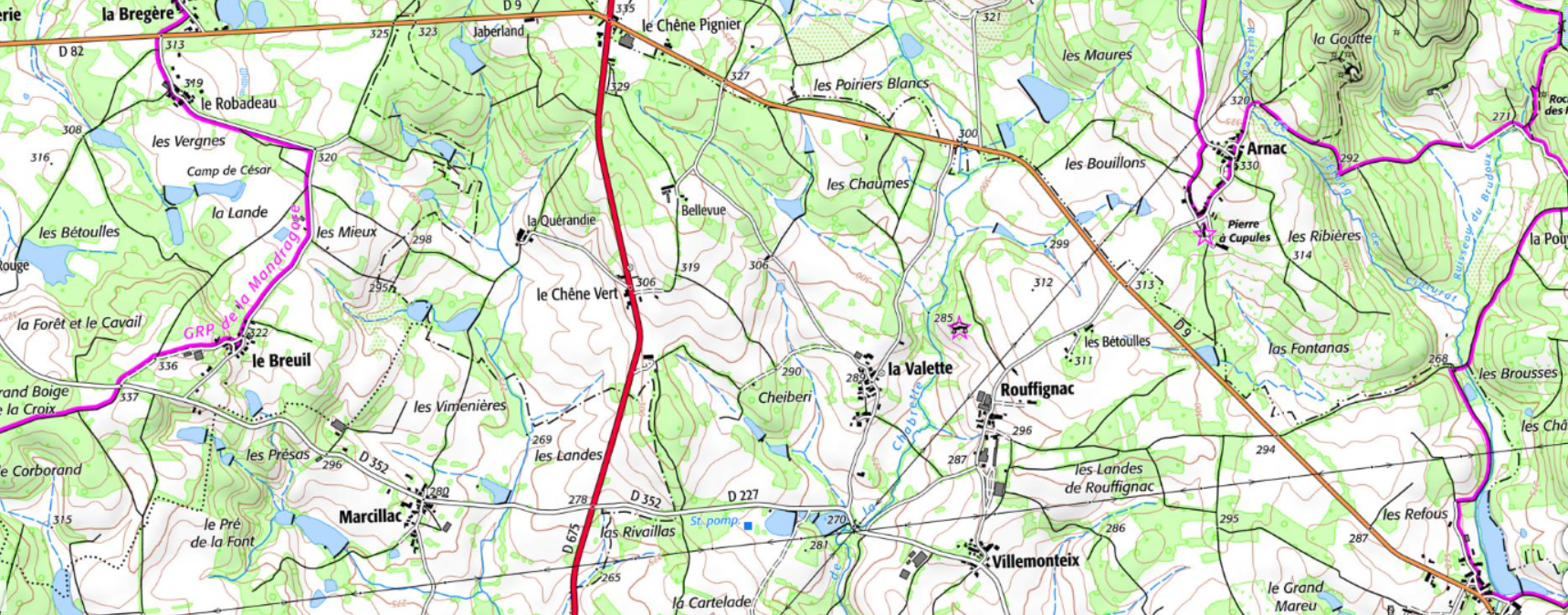 Voie d’évacuation
Emplacement Zone Public
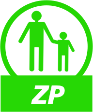 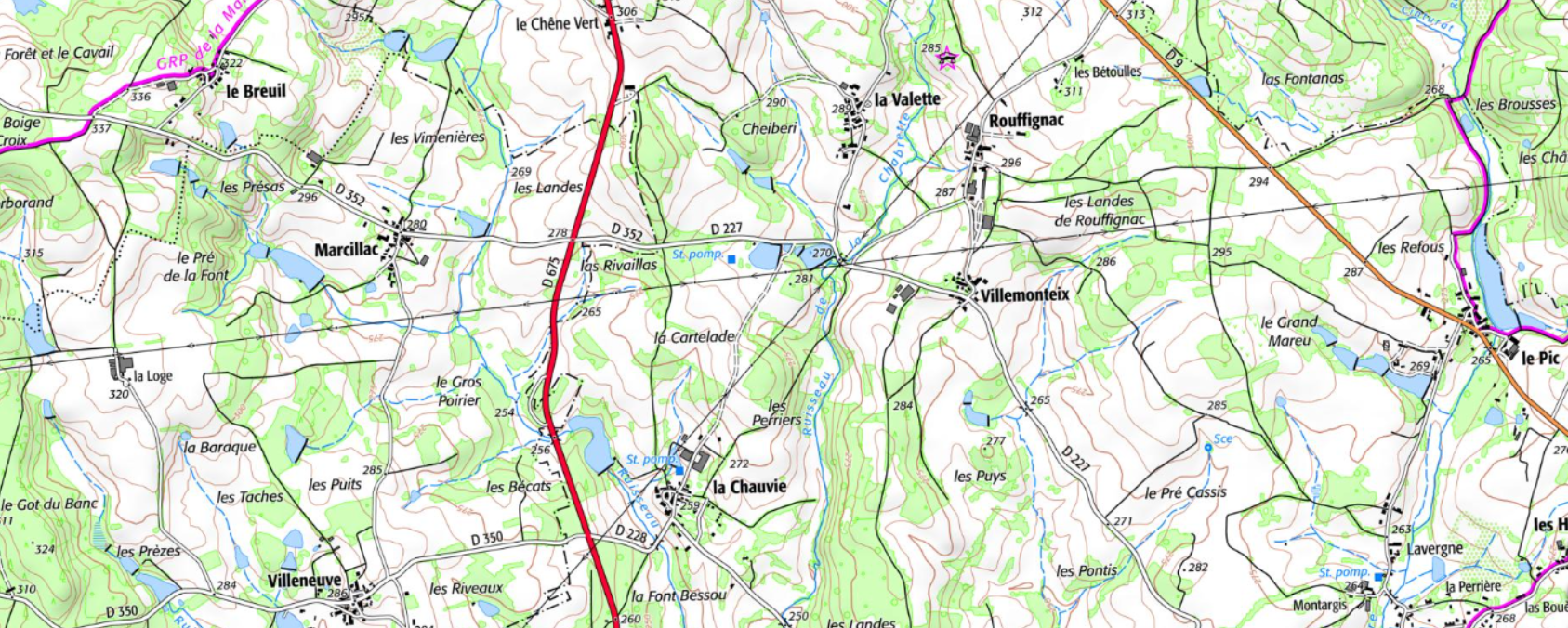 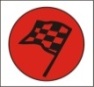 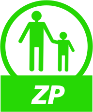 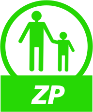 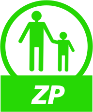 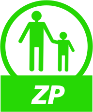 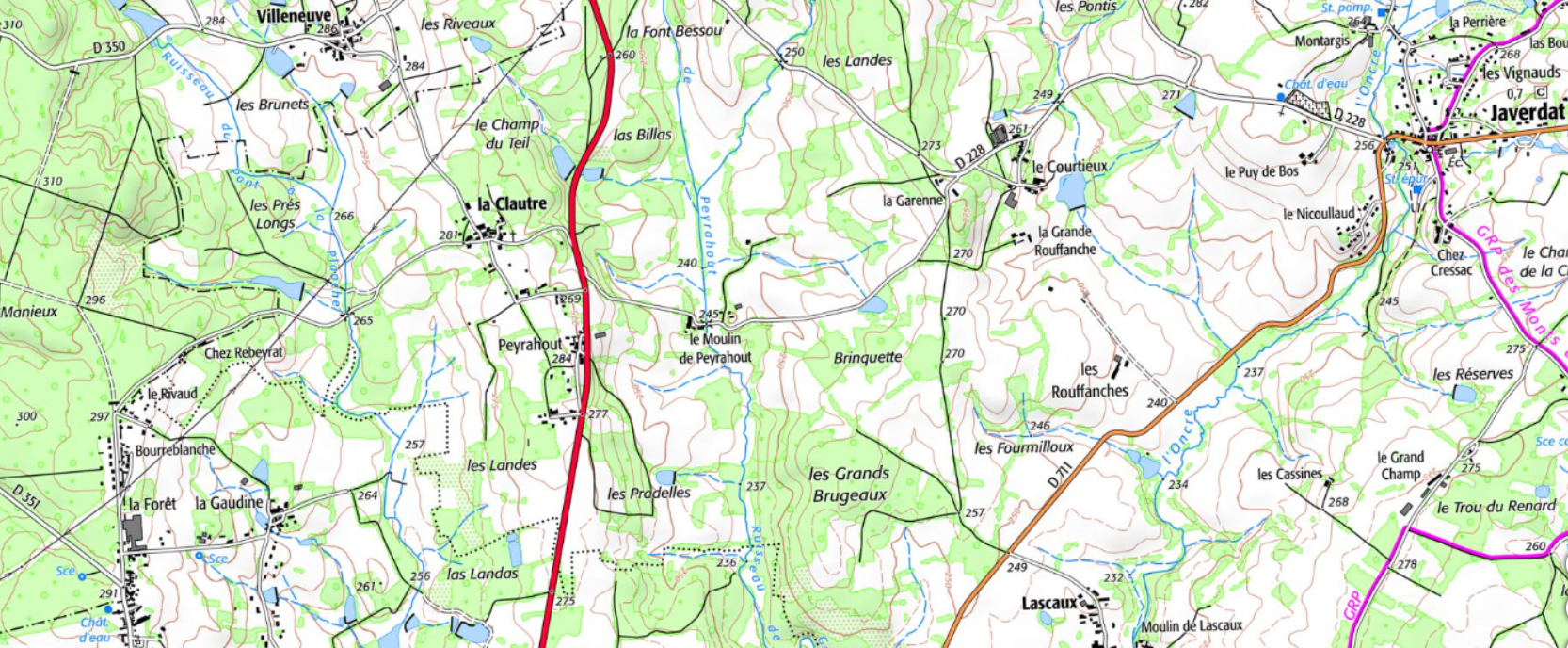 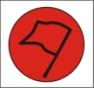